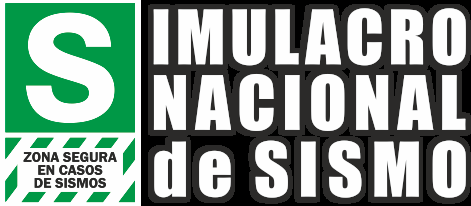 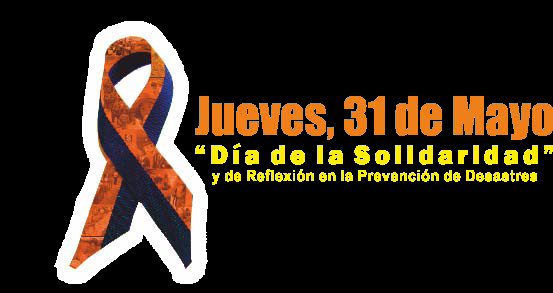 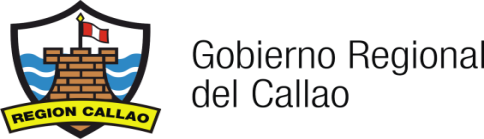 Después de un SISMO que no te permite estar de pie o al
escuchar las sirenas de alerta, podría ocurrir un TSUNAMI.
Aléjate, hacia zonas altas y seguras.
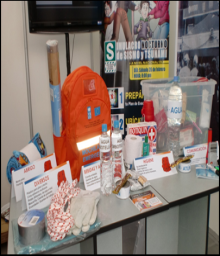 PREPARATE : 1.  Si vives o trabajas en zona inundable por Tsunami  organiza tu plan de evacuación y puntos    de reunión familiar.2.  Conoce las rutas de Evacuación , Zonas Seguras  o Refugio Temporal.3.  Prepara tu Mochila para Emergencias. 4. Participa de los simulacros.
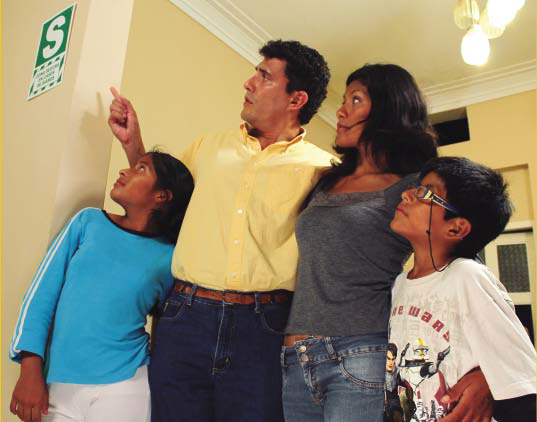 UBICATE :1. Conservando la calma en todo momento.2. En las zonas de seguridad interna o si tu casa no es segura,  evacua a   zonas de seguridad externa. 3. No olvides tu Mochila para Emergencias.
EVACUA :1. Por las rutas de Evacuación hacia las Zonas Seguras o Puntos de encuentro familiar,  con tu                             Mochila de Emergencia.2. Verifica el estado de salud de tus familiares o acompañantes.3. Permanece en las zonas seguras hasta las indicaciones de las Autoridades de Defensa Civil.
4. Participa en la rehabilitación y colabora con la seguridad y el orden.
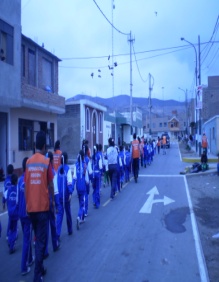 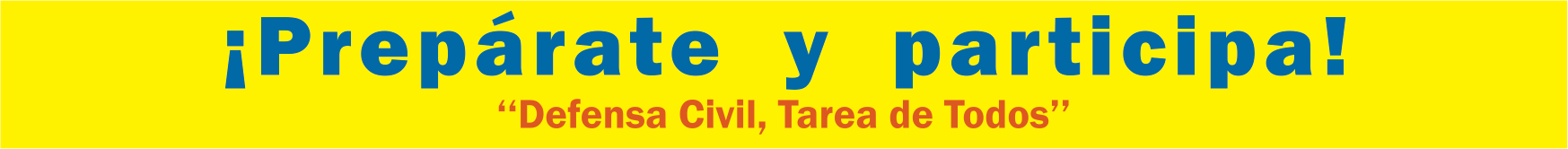 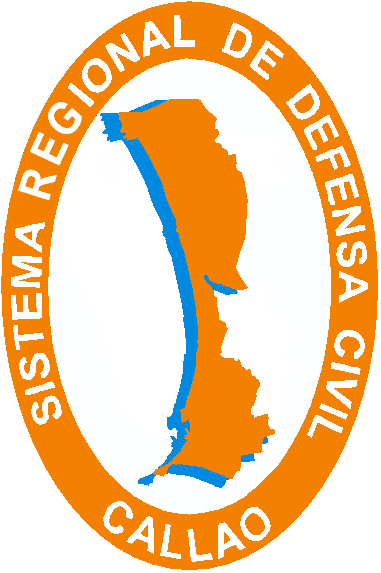